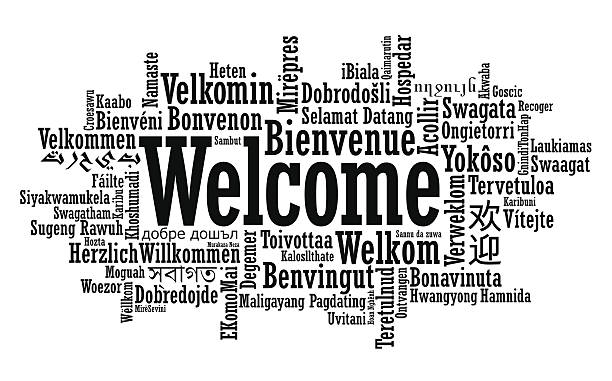 Vous êtes post-doctorant ou extérieur à l’Université
Vous devez vous enregistrer au service de la Formation Continue***
*Tarif FC : 1 semestre : 125 euros / à l’année : 250 euros
Tarif financement du laboratoire ou entreprise : 1 semestre : 200 euros 
A l’année 400 euros
**Télécharger sur notre site le formulaire d’inscription de la Formation Continue (FC)
***ATTENTION: Ne régler les frais d’inscription qu’une fois après avoir reçu un numéro de matricule FC à l’issus de votre enregistrement
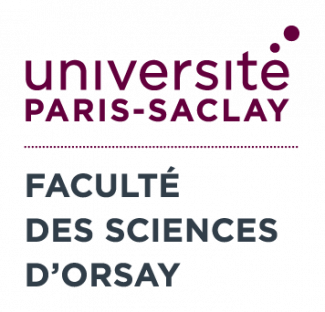